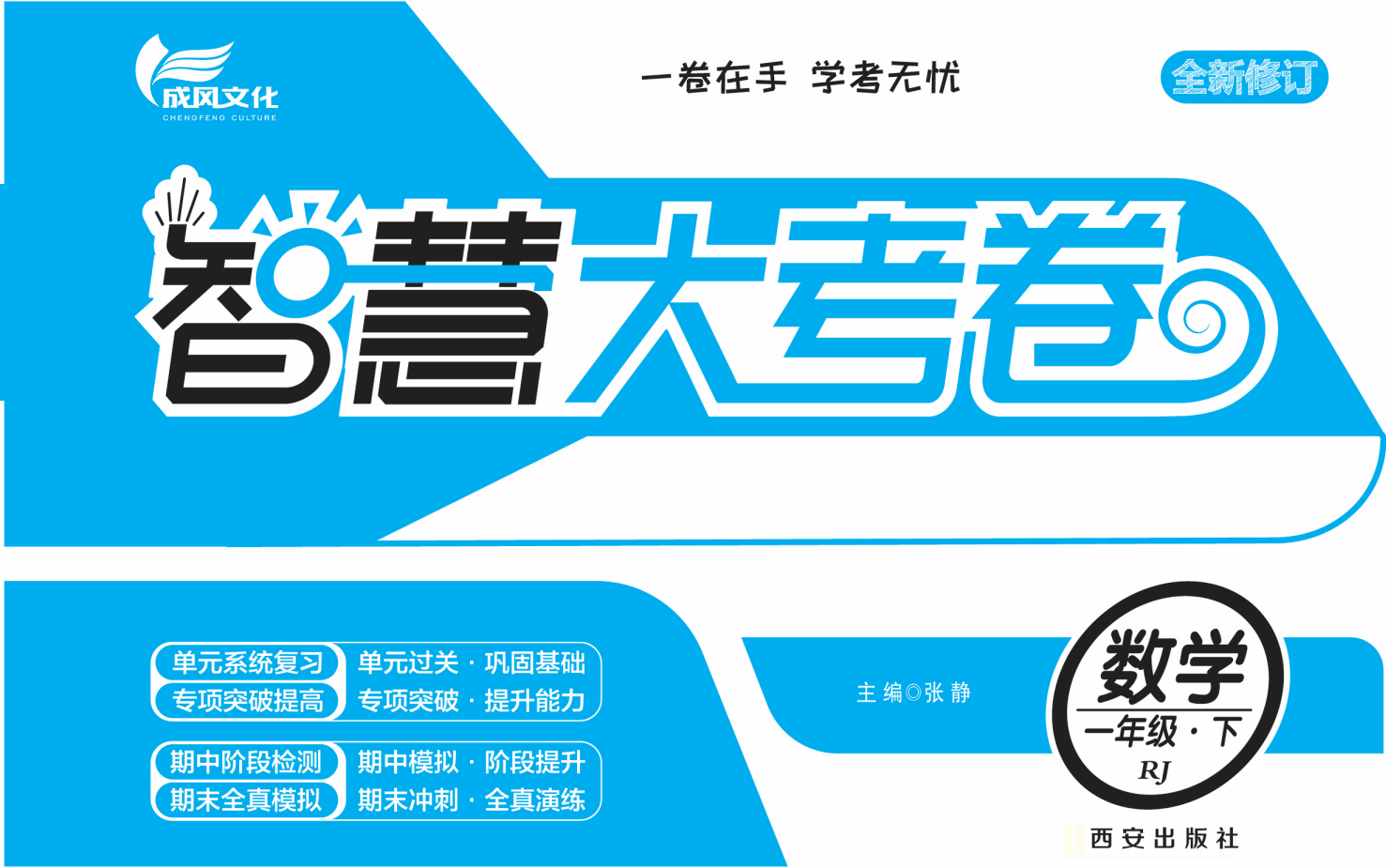 大考卷  1人数下大考卷教用
分夹与整理和找规律专项复习测试卷
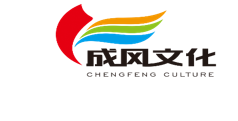 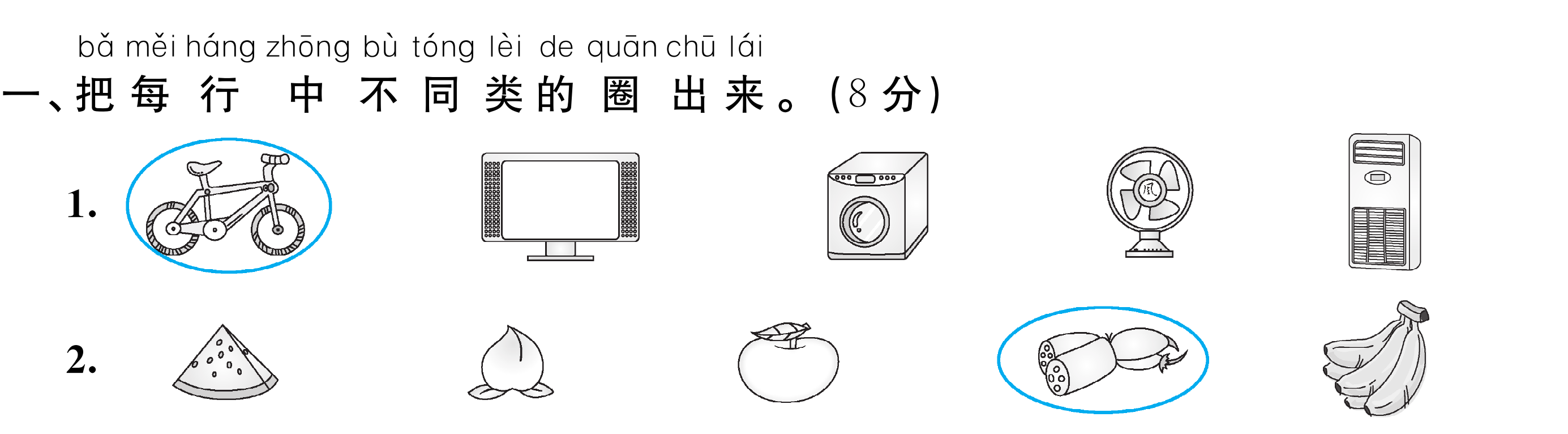 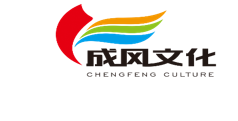 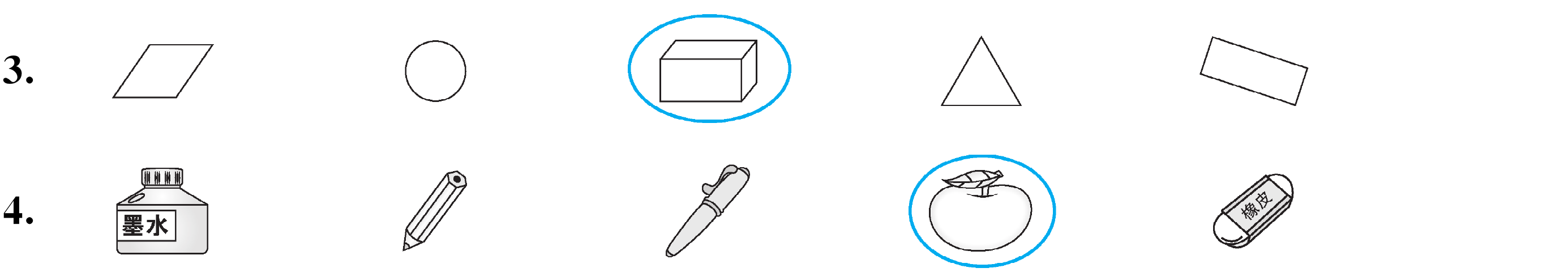 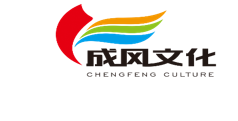 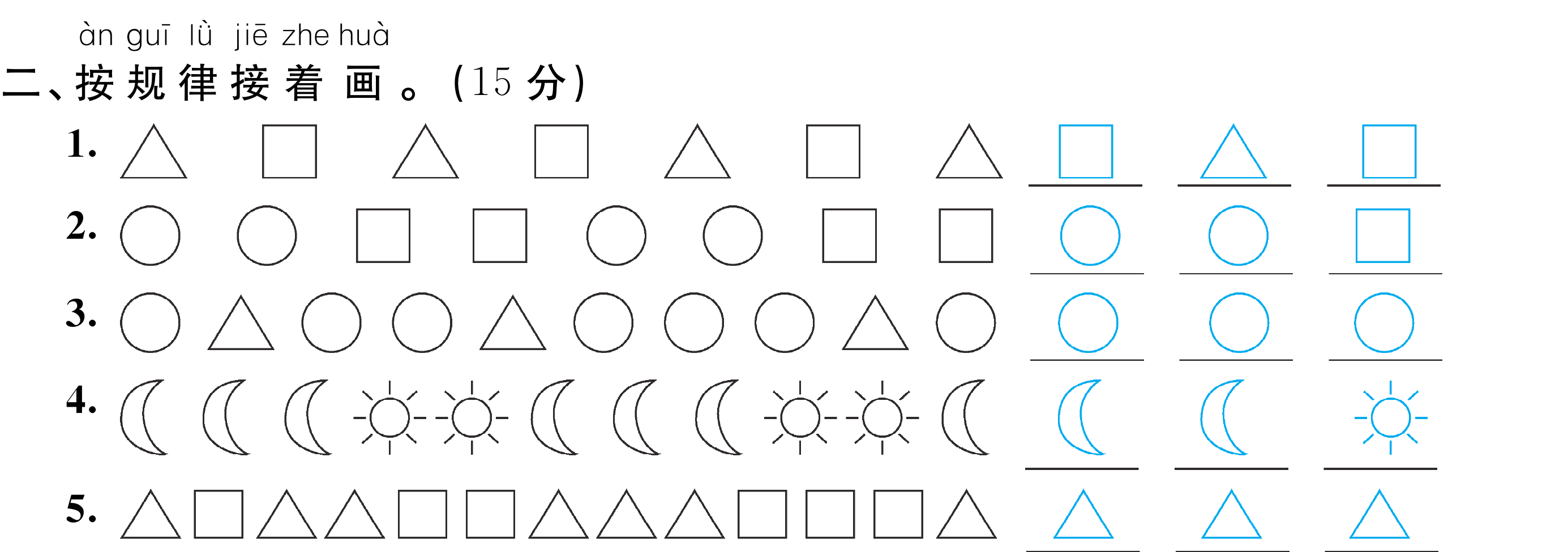 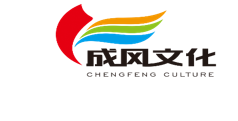 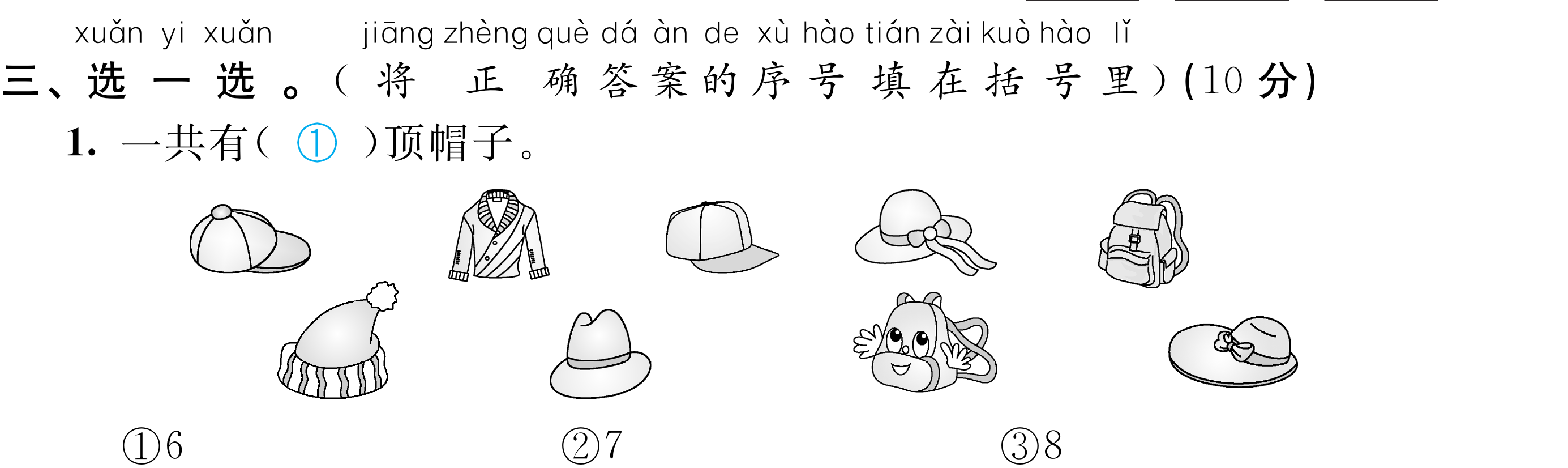 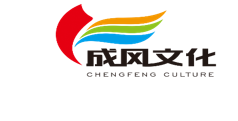 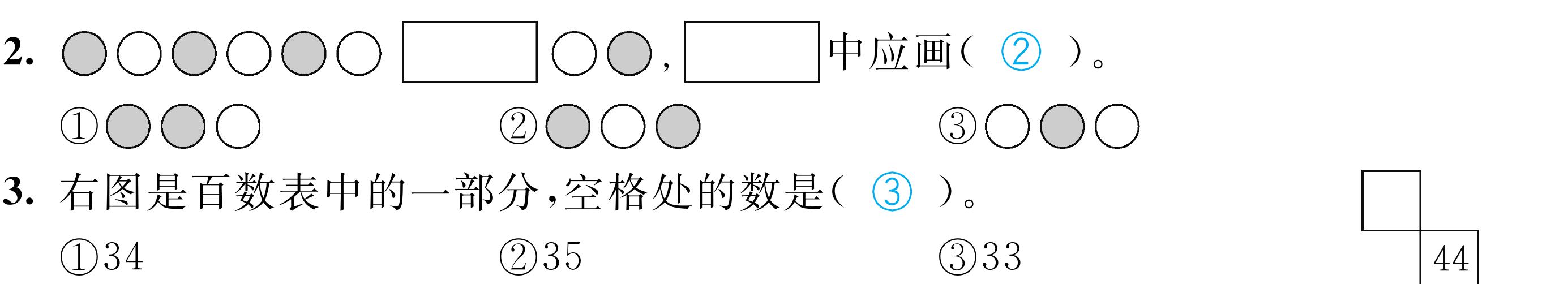 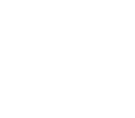 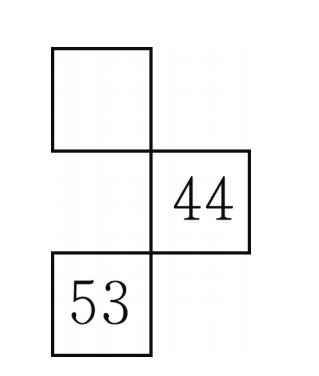 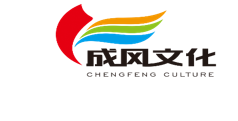 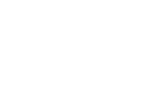 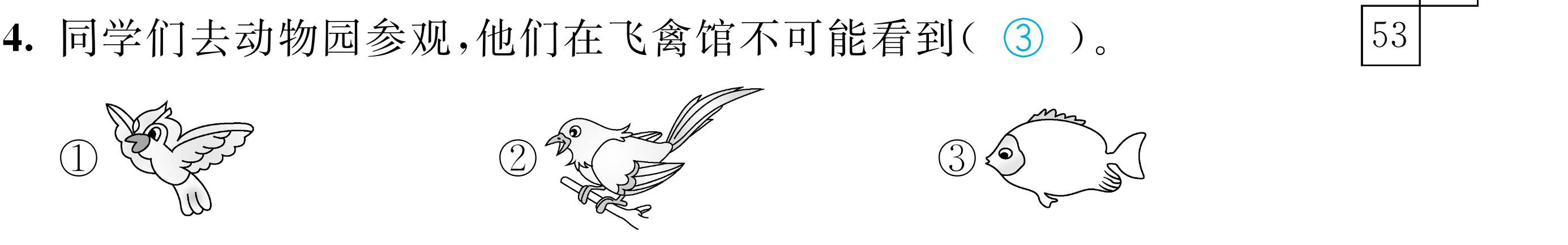 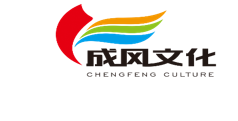 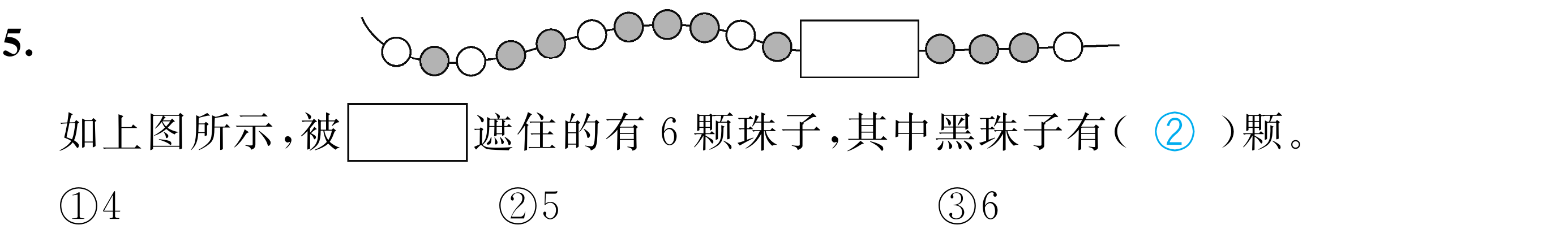 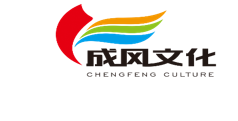 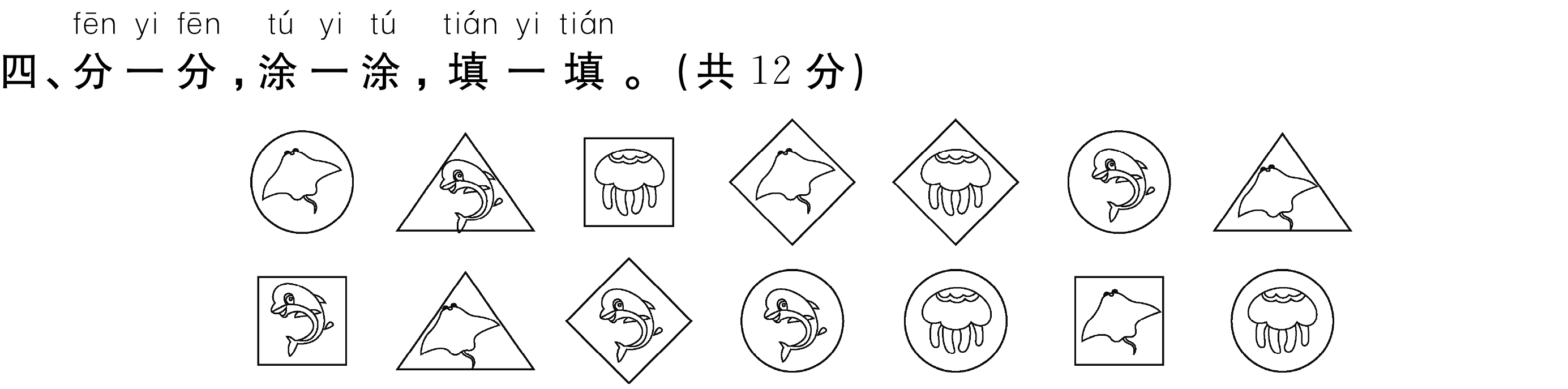 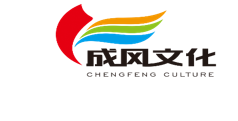 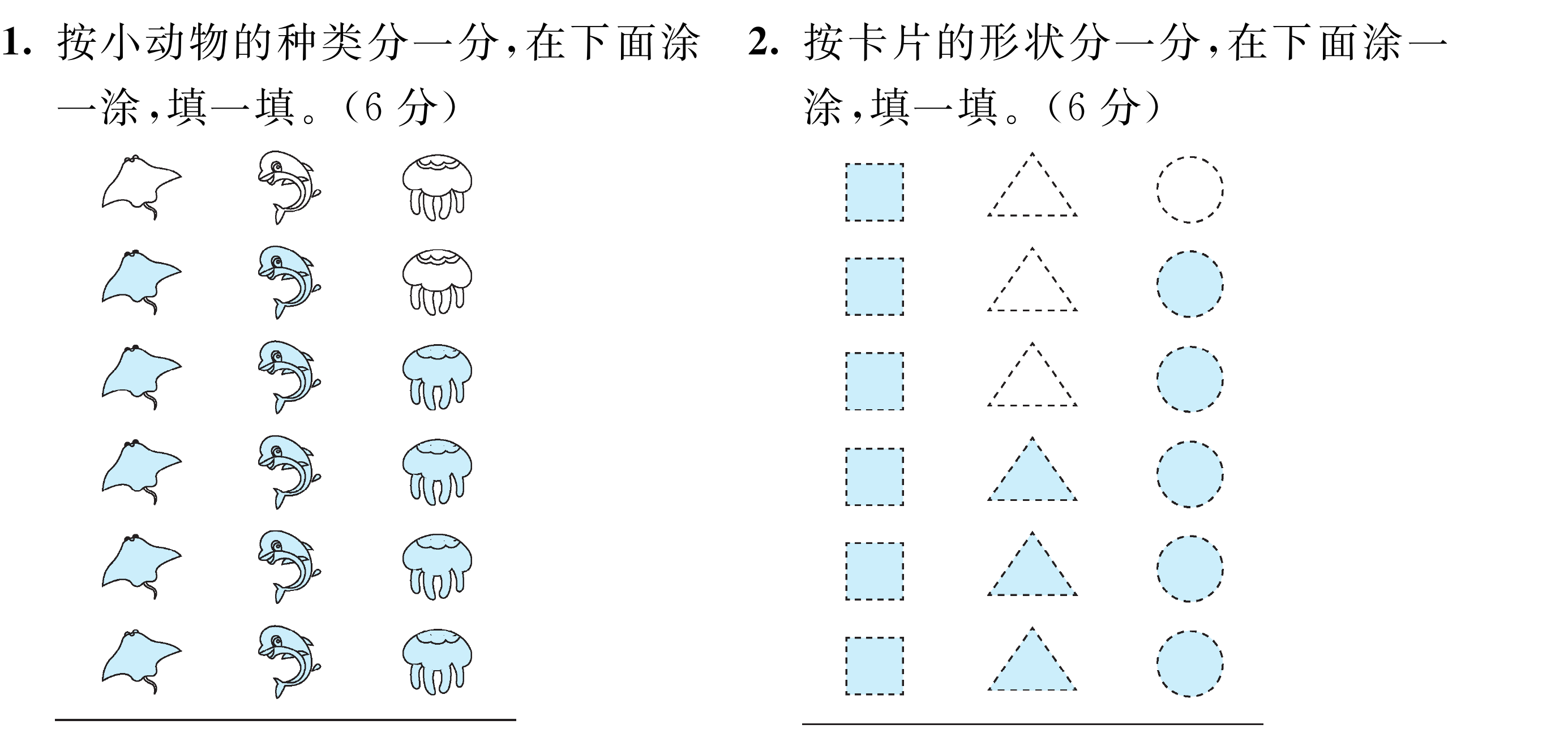 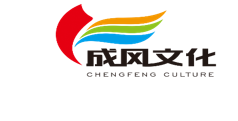 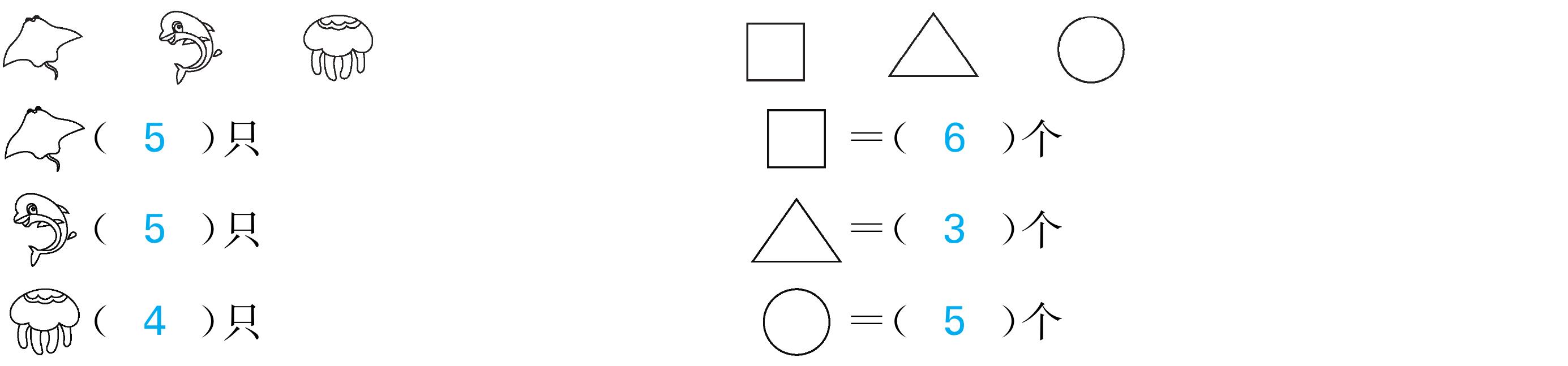 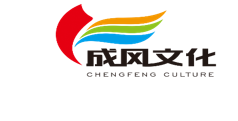 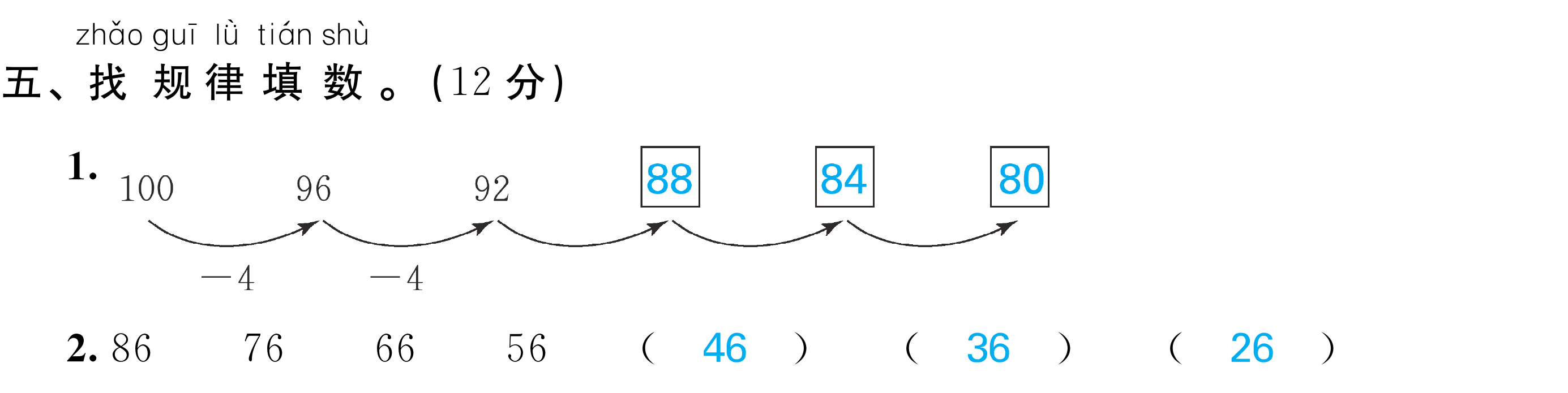 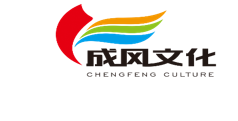 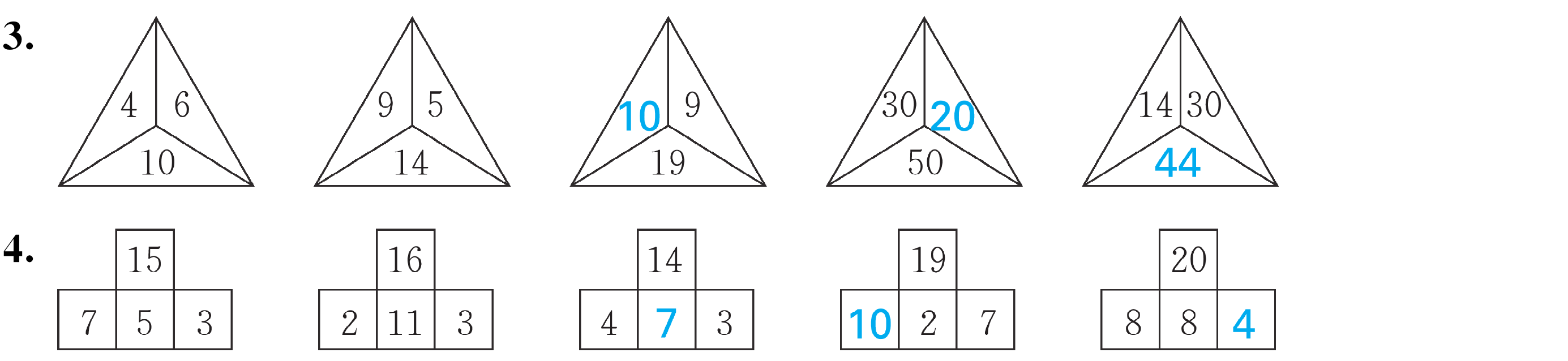 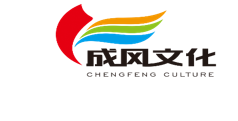 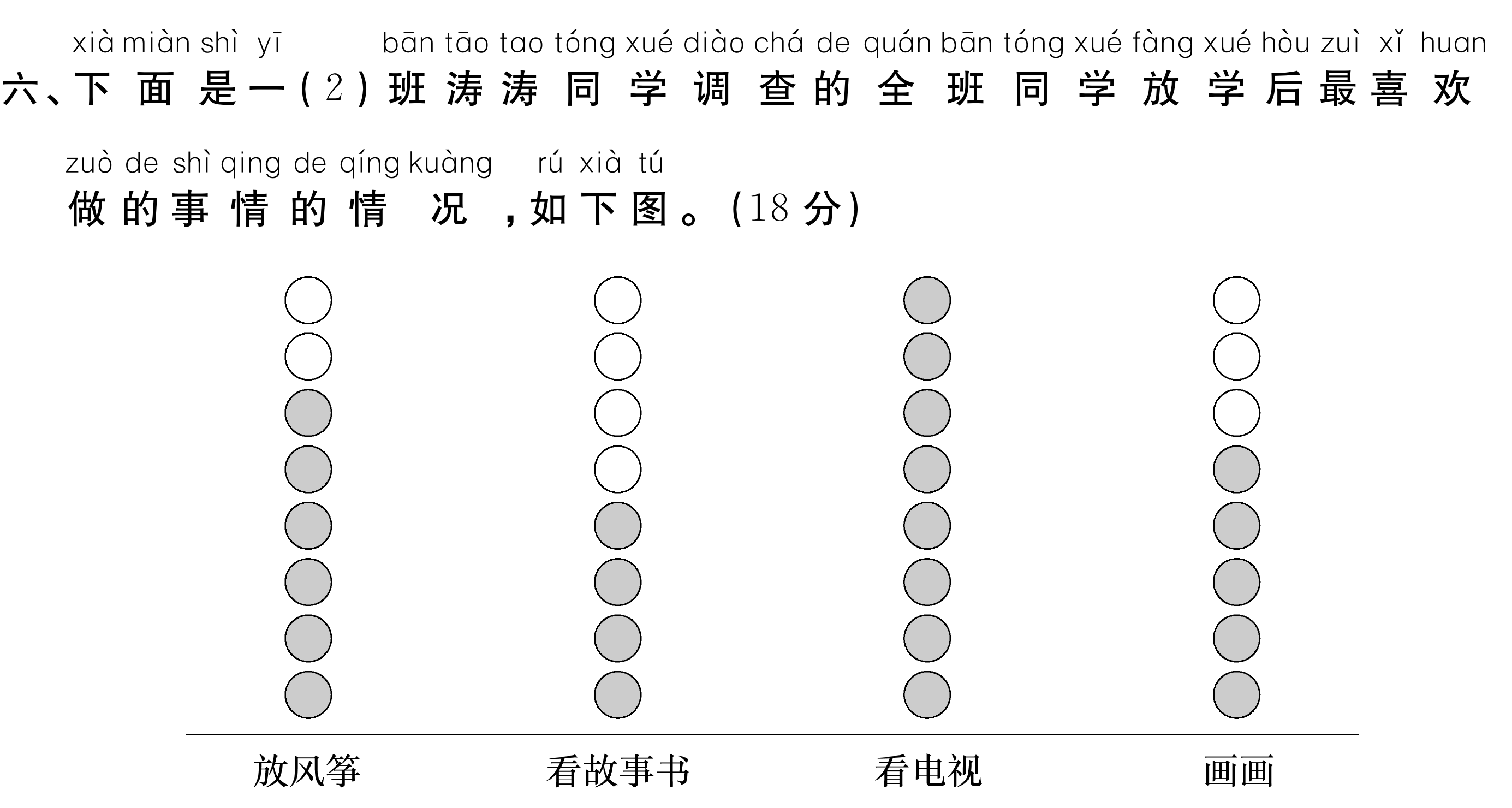 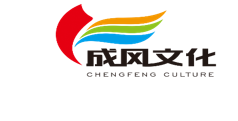 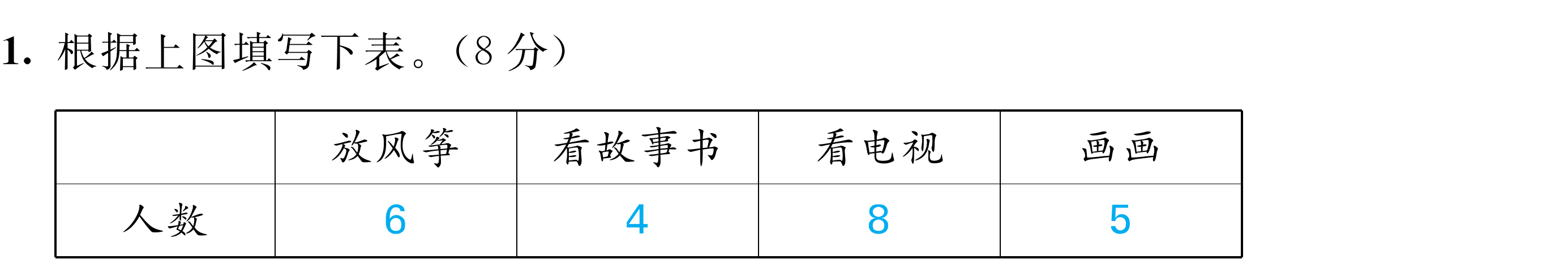 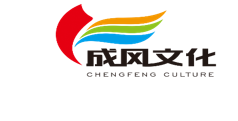 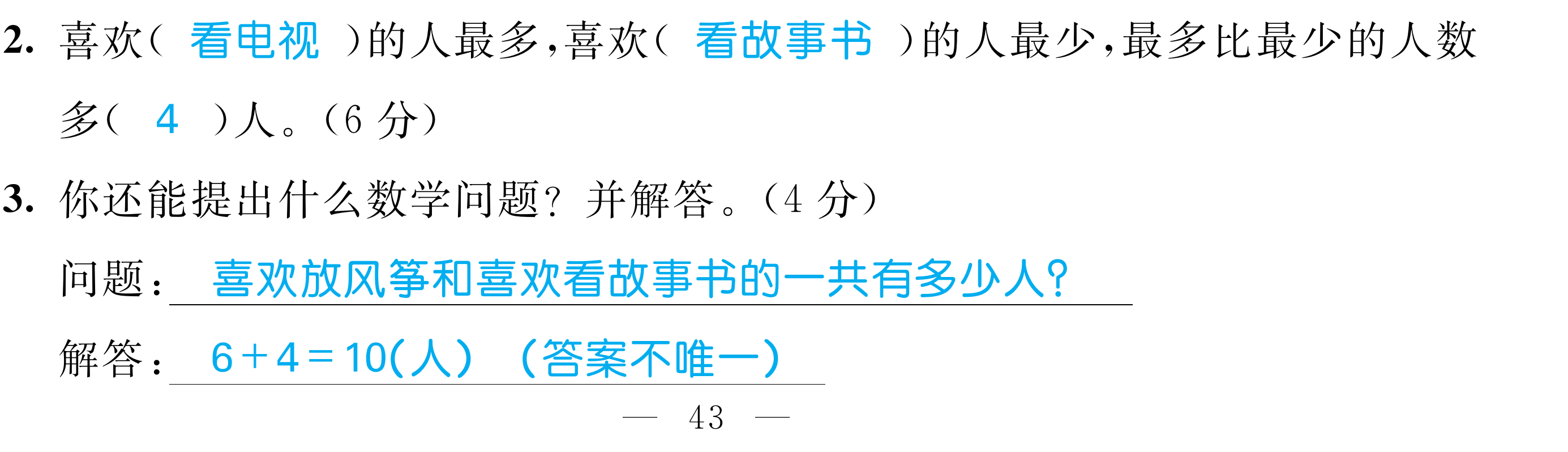 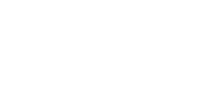 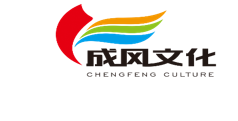 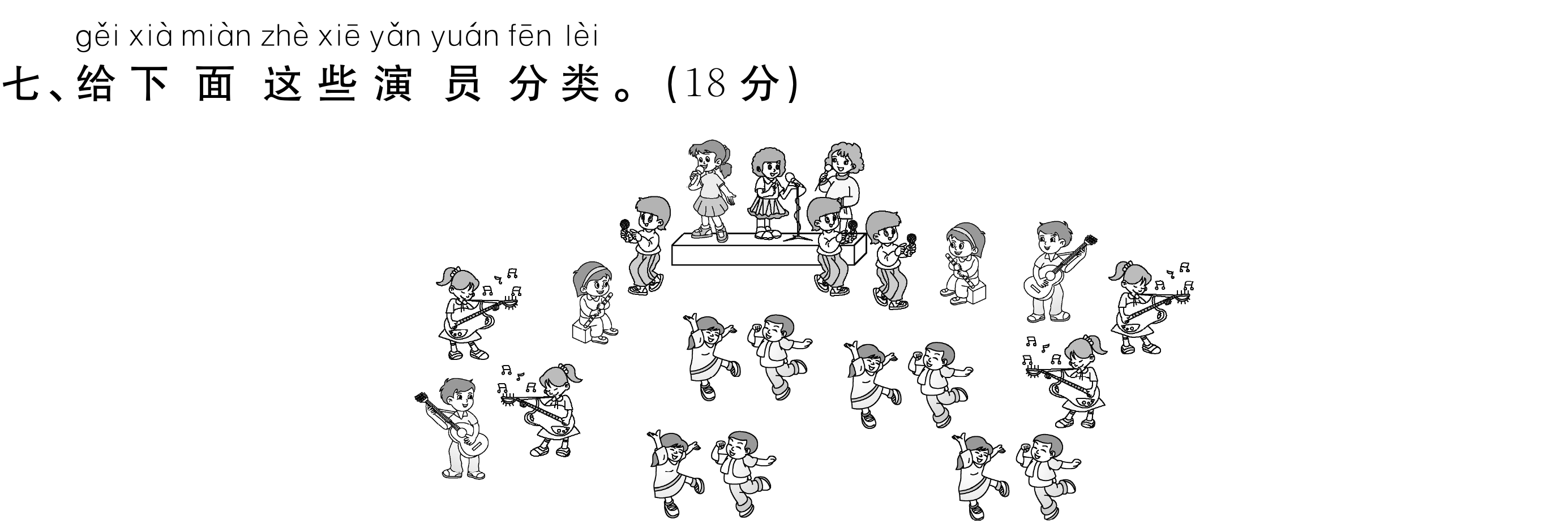 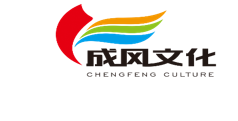 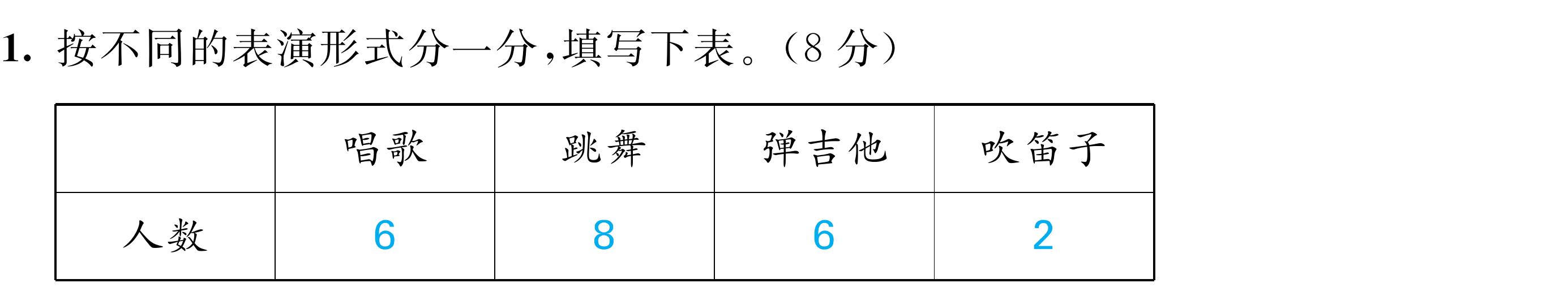 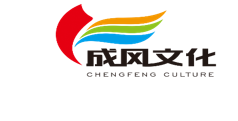 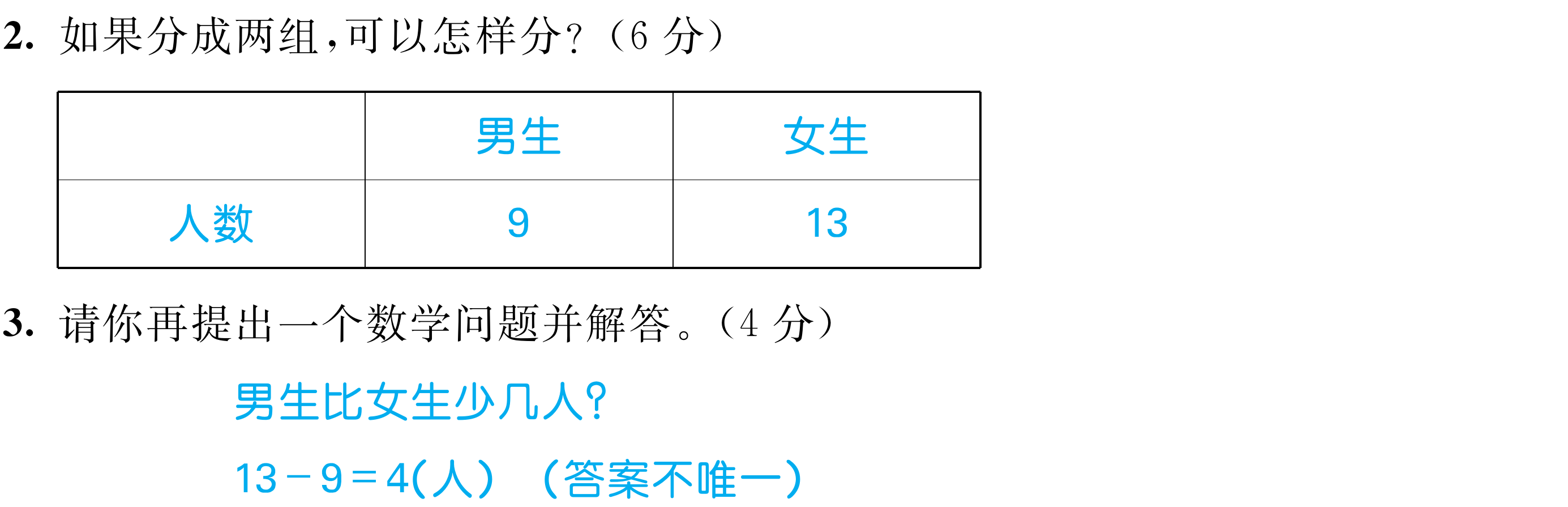 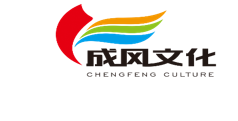 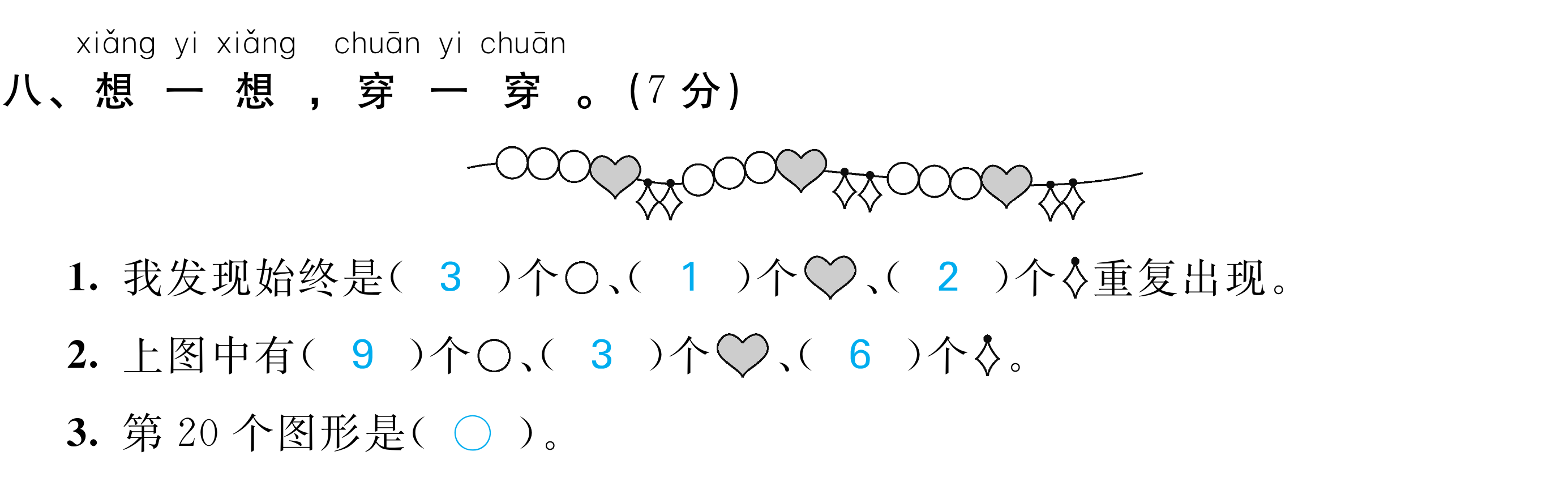 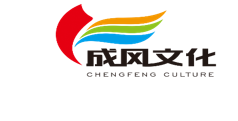 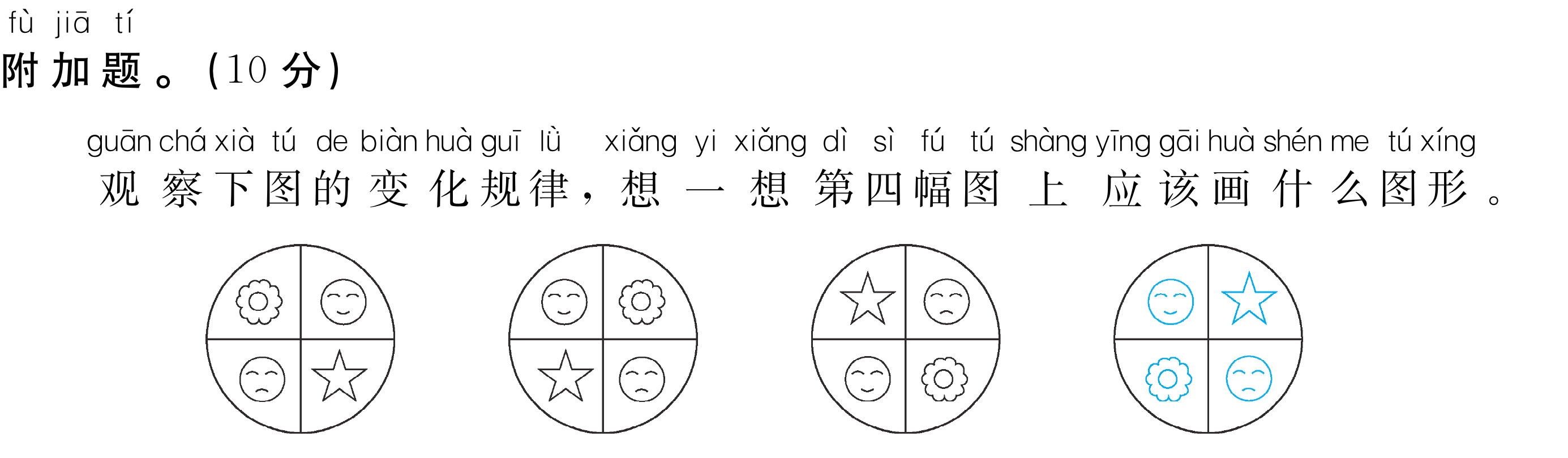 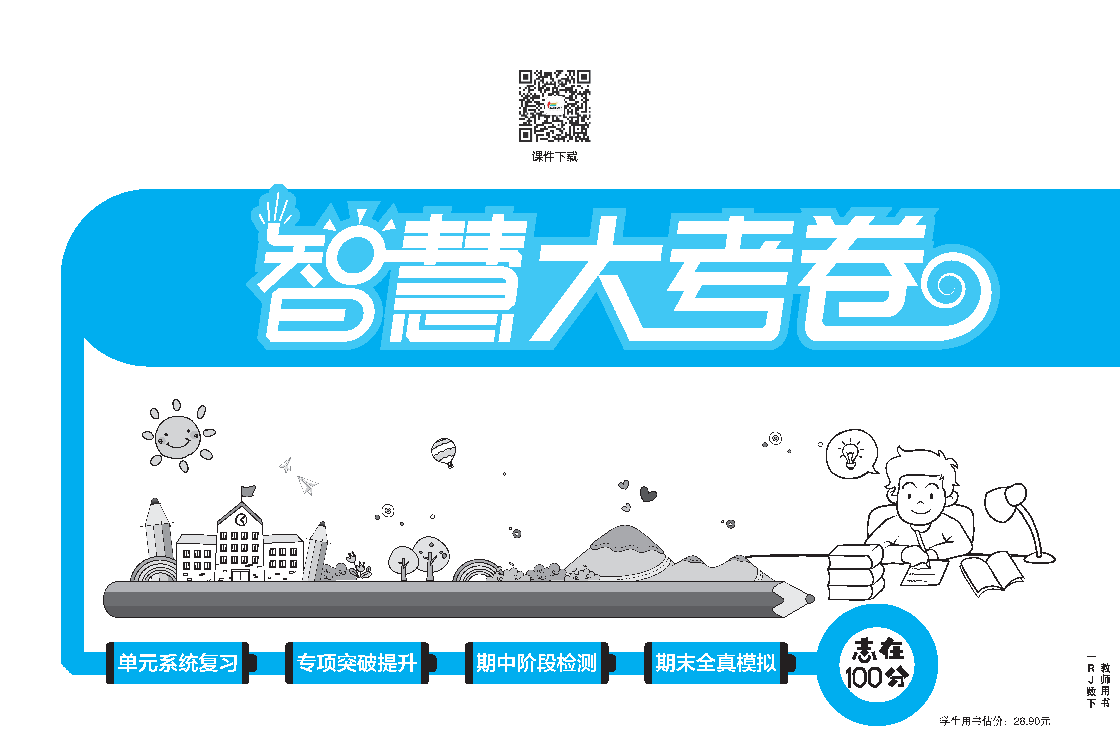